IPCRG workshop on respiratory diseases
What doctors should do to support patients with uncontrolled and severe asthma.
Jaime Correia de Sousa, MD, MSc, PhD
Family Physician, Matosinhos, Portugal
Associate Professor, School of Medicine, Minho University, Portugal
President of the International Primary Care Respiratory Group
Ioanna Tsiligianni, MD, PhD
Family Physician, Crete, Greece
President Elect of the International Primary Care Respiratory Group
Session Outline
Introduction
Definition
What is asthma control and reasons for poor control
Group Work / Case vignettes
How to measure asthma control?
Difficult to manage asthma: a practical guide
Introduction
Definition
Difficult to manage asthma, is asthma that either the patient or the clinician finds difficult to manage.
A patient with difficult to manage asthma has daily symptoms and regular exacerbations despite apparently best treatment.
Introduction
There are two main groups of patients with difficult to manage asthma:

People whose asthma has been controlled in the past but who have now lost control.
People whose asthma has never been controlled.
Introduction
Losing control of asthma is not always the same as having an asthma attack, or a flare-up.
Asthma can be uncontrolled with symptoms that are tolerated by the patient. 
Of course, when a patient has a flare-up, asthma control is lost.
Poorly controlled asthma: What should we do?
[Speaker Notes: Title page option 1]
What means asthma control?
In groups of 2 or 3, please:
define asthma control
list 3 reasons for poor asthma control
After 5 m one member from each team should report to the group
What is asthma control?As previously defined by the Global Initiative for Asthma (GINA)
Minimal to no daytime asthma symptoms
No limitations on activities
No nocturnal symptoms or awakenings
Minimal to no need for reliever or rescue therapy
Normal lung function (FEV1 or PEF)
No exacerbations
www.ginasthma.org
How to describe a patient’s asthma control?As defined by the Global Initiative for Asthma (GINA), 2016
Asthma control has two domains: 
symptom control (previously called ‘current clinical control’) 
future risk of adverse outcomes 

Both should always be assessed.
GINA assessment of symptom control
Level of asthma symptom control
*Excludes reliever taken before exercise, because many people take this routinely
This classification is the same as the GINA 2010-12 assessment of ‘current control’, except that lung function now appears only in the assessment of risk factors
GINA 2016, Box 2-2A
GINA assessment of symptom control
Level of asthma symptom control
GINA 2016 Box 2-2B (1/4)
Reasons for poor asthma control
Wrong diagnosis or confounding illness
Incorrect choice of inhaler or poor technique
Concurrent smoking
Concomitant rhinitis
Unintentional or intentional nonadherence
Individual variation in treatment response
Under treatment
www.ginasthma.org
Haughney J et al. Respir Med. 2008;102:1681–93.
Clinical case
Group Work
We will present a case vignette
Please take your notes and discuss the case in small groups (3-4 persons)
After 5 m we will discuss the case in the plenary
Case 1:
Sara- 43 year old, goes for a routine asthma consultation:
Never smoked
Atopic dermatitis since childhood
Asthma diagnosis since 1992
Never tested for allergenic sensitivity 

She is regularly taking inhaled beta-2 agonists and corticosteroids medium dose fixed combination and salbutamol as needed
Daytime symptoms > twice a week
Nocturnal awakenings
In recent weeks used rescue medication 2/3 times a week
Is her asthma controlled?As previously defined by the Global Initiative for Asthma (GINA)
www.ginasthma.org
[Speaker Notes: There are many tools to measure asthma control but independently of which one we use, we find that Sara’s asthma is uncontrolled as we can objective in this slide
Depending on level of asthma control, the patient is assigned to one of five treatment steps
Treatment is adjusted in a continuous cycle driven by changes in asthma control status.  The cycle involves:
    -  Assessing Asthma Control
    -  Treating to Achieve Control
    -  Monitoring to Maintain Control]
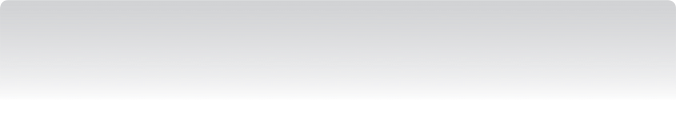 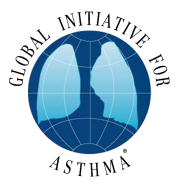 The control-based asthma management cycle
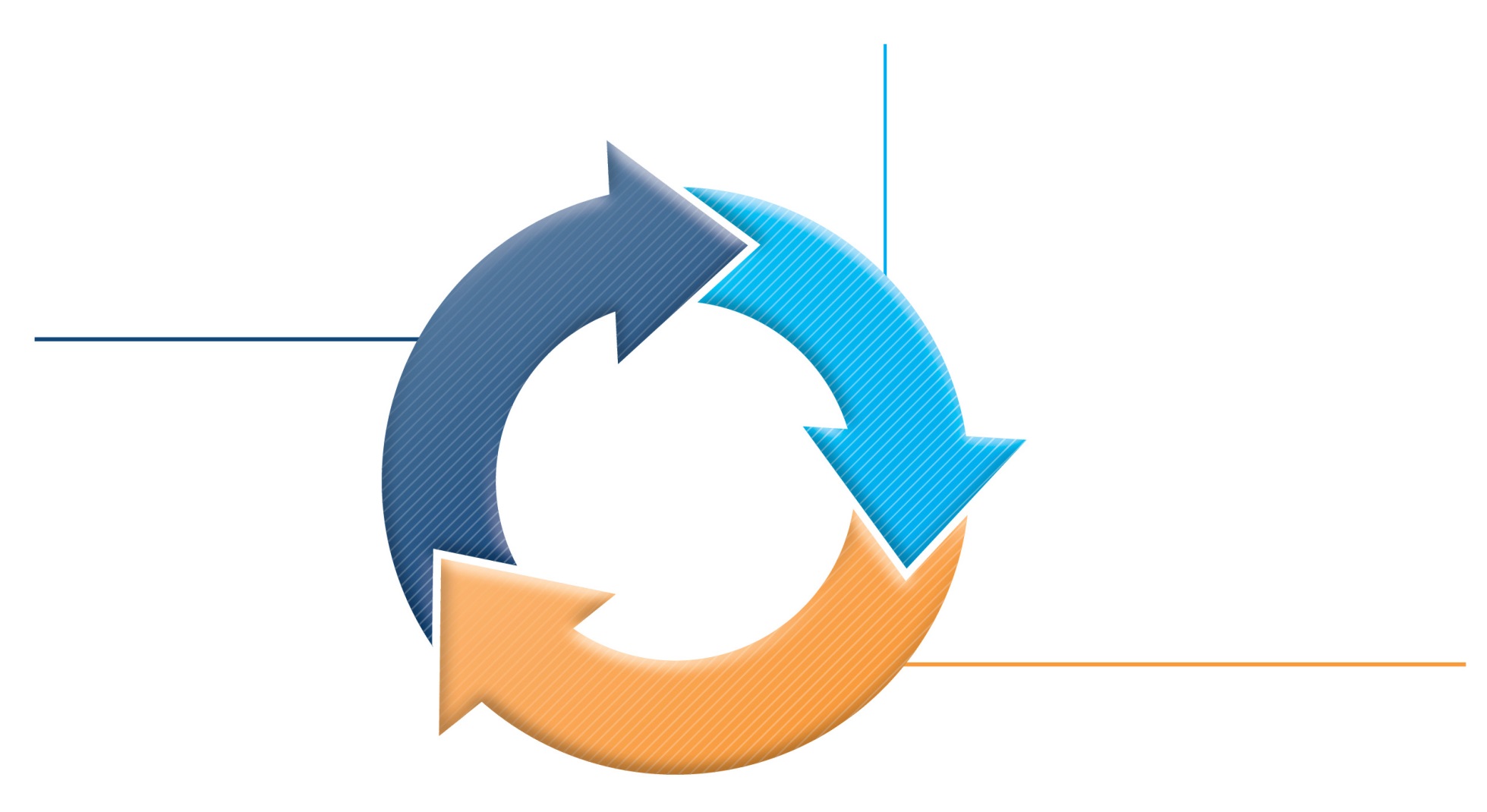 Diagnosis
Symptom control & risk factors(including lung function)
Inhaler technique & adherence
Patient preference
ASSESS
REVIEW RESPONSE
Symptoms
Exacerbations
Side-effects
Patient satisfaction
Lung function
ADJUST TREATMENT
Asthma medications
Non-pharmacological strategies
Treat modifiable risk factors
GINA 2016, Box 3-2
How do we measure asthma control?
How do we measure asthma control?
History
Prescription review
Questionnaires
Objective measures
[Speaker Notes: Occasional daytime symptoms defined as less than twice a week maybe consistent with good control but disturbed sleep due to asthma signals loss of control.

Exhaled Nitric oxide as a measure of inflammation may have a place in clinical care in the future.]
How to assess asthma control in practice?
Simple tools that both healthcare providers and patients can use.
Asthma Control Test (ACT)
Validated instrument. 5 questions based upon day/night-time symptoms, rescue bronchodilator use and daily activities. 
Control of Allergic Rhinitis and Asthma Test (CARAT)
Validated instrument. 4 questions on rhinitis + 6 on asthma. Available in several languages
Asthma Control Questionnaire (ACQ)
7-item questionnaire. Based upon day/night-time symptoms, daily activities, rescue bronchodilator 
Royal College of Physicians (RCP)
3 questions based upon day/night-time symptoms and daily activities
Juniper et al  ERJ 1999;14:902-7, Br Med J 1990;301:651-653, Nathan J Allergy Clin Immun, 2004:113:59-65
Asthma Control Test (ACT)
Scores

Total scores > 24 indicate good disease control

Score of the upper airway: controlled if score is > 8

Score of the lower airway : controlled if score is > 16
CARAT Kids
Objective measures
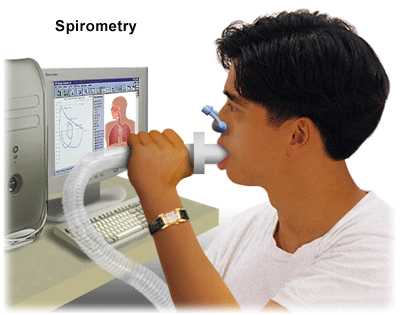 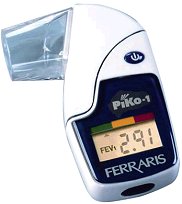 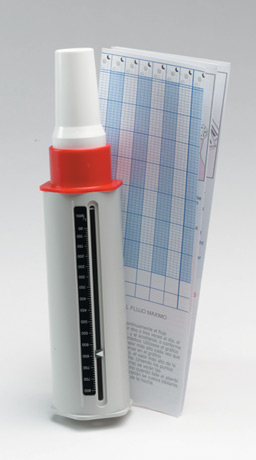 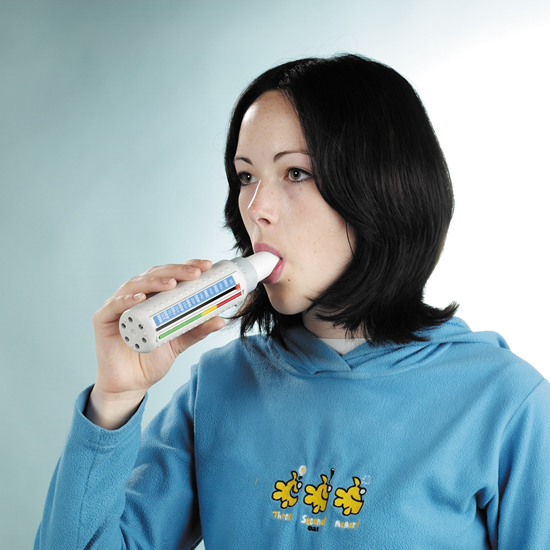 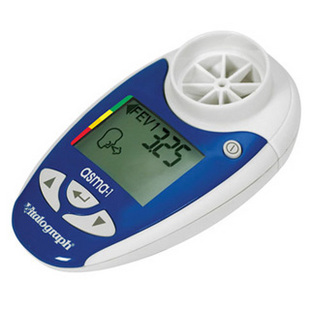 Reasons for poor asthma control: Clinical Case 2nd part
Case 2:
Sara- 43 year old, goes for a routine asthma consultation:
Never smoked
Atopic dermatitis since childhood
Asthma diagnosis since 1992
Never tested for allergenic sensitivity
Once we check asthma control and we discover that she has an uncontrolled asthma

What to do next?
[Speaker Notes: Sara and to get her maintenance treatment prescription]
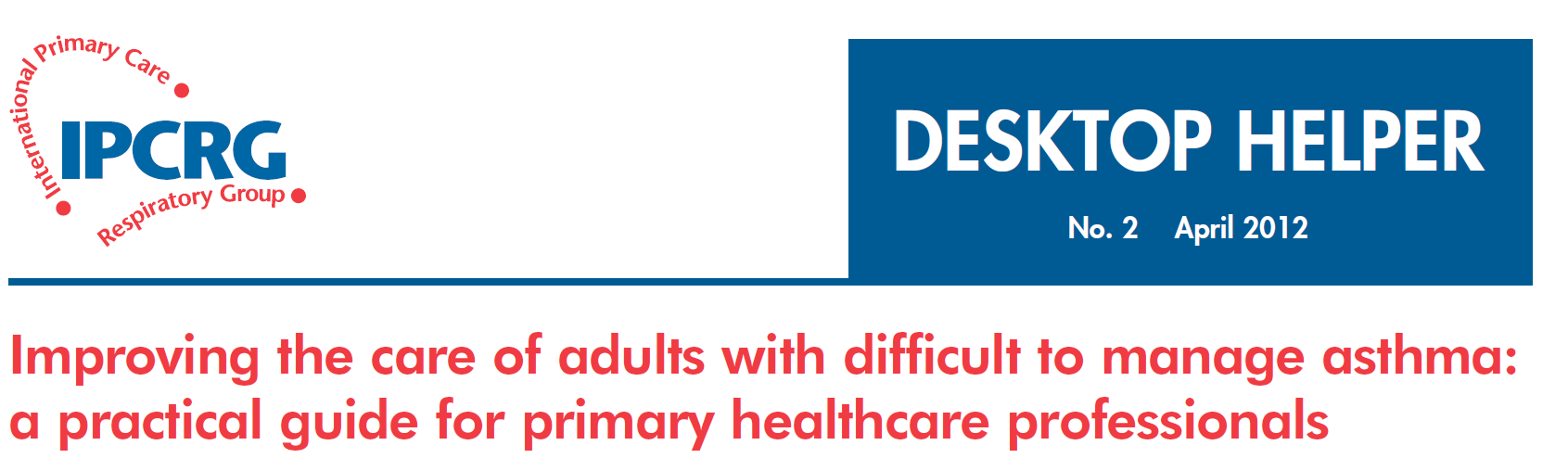 How to review a patient with difficult to manage asthma
SIMPLES
Smoking
Inhaler technique
Monitoring
Pharmacotherapy
Lifestyle
Education
Support
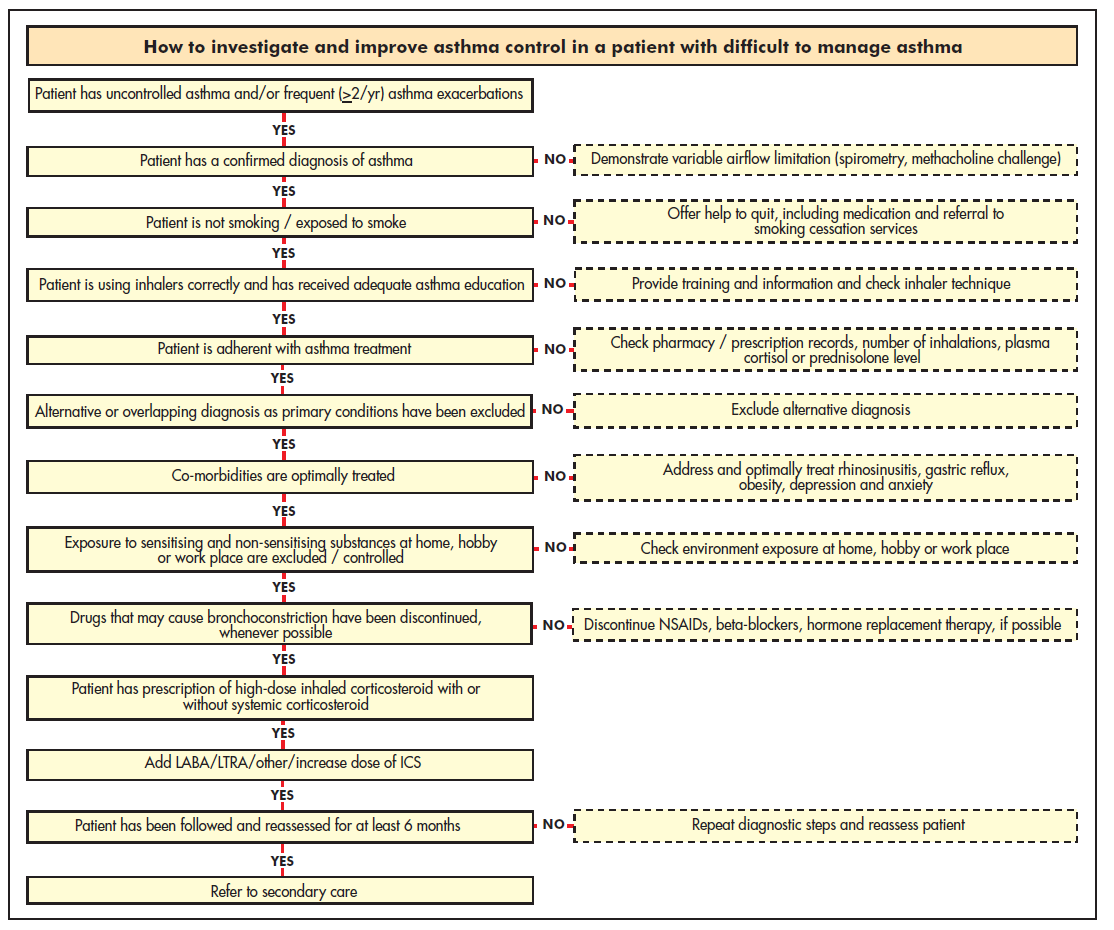 Step1: confirm the diagnosis of asthma
If the patient is not responding as expected to asthma therapy: 
Confirm the asthma diagnosis and rule out (or in) confounding illness before changing or increasing medications

Tools for asthma diagnosis must be stratified by age

Objective measures of reversible airflow obstruction (spirometry, PEF) are important if available
Diagnosing asthma in primary care    IPCRG guidelines. Prim Care Respir J. 2006;15:20–34.
Compatible clinical history
Episodic or persistent dyspnoea, wheeze, tightness, cough
Triggers (allergic, irritant)
Risk factors for asthma development
Consider occupational asthma for adults with recent onset
Objective evidence
Spirometry or peak expiratory flow
Bronchoprovocation test (methacholine challenge)
Ancillary tests
Chest x-ray
Eosinophils, IgE level
Allergy testing
Exhaled nitric oxide
Induced sputum
[Speaker Notes: A diagnosis of asthma should ideally be based on objective evidence of reversible airflow obstruction. Guidelines vary in their criteria for this (IPCRG spirometry at http://www.theipcrg.org/resources/resources_diagnostics.php).]
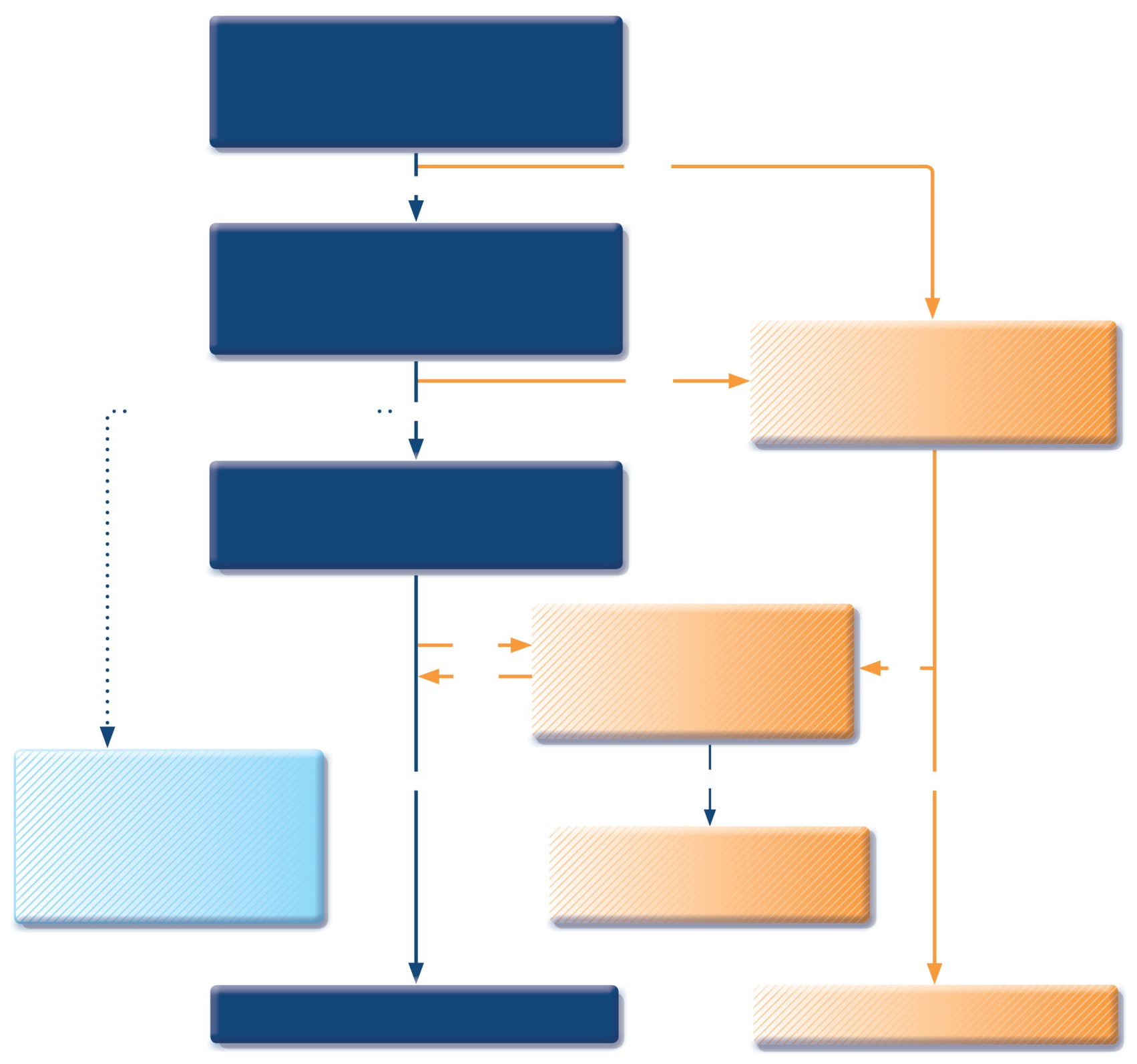 Patient with respiratory symptoms
Are the symptoms typical of asthma?
NO
YES
Detailed history/examination for asthma
History/examination supports asthma diagnosis?
Further history and tests for alternative diagnoses
Alternative diagnosis confirmed?
NO
Clinical urgency, and other diagnoses unlikely
YES
Perform spirometry/PEF with reversibility test
Results support asthma diagnosis?
Repeat on another occasion or arrange other tests
Confirms asthma diagnosis?
NO
NO
YES
NO
Empiric treatment with ICS and prn SABA
Review response
Diagnostic testing within 1-3 months
YES
YES
Consider trial of treatment for most likely diagnosis, or refer for further investigations
Treat for alternative diagnosis
Treat for ASTHMA
GINA 2016, Box 1-1 (4/4)
© Global Initiative for Asthma
Step 2: question about smoking
Smoking adversely impacts asthma control
Current smokers are almost 3 times more likely than non-smokers to be hospitalised for their asthma over a 12-month period 
Why does smoking adversely impact asthma?
Asthma misdiagnosed as COPD or concomitant COPD
Relative steroid resistance
Price D et al. Clin Exp Allergy. 2005;35:282–7.
[Speaker Notes: There is clear evidence now that concurrent smoking adversely impacts asthma control.]
Clinical approach to smoking
Tools 
Take a smoking history
Investigate the possibility of COPD
IPCRG guidance includes tool to differentiate asthma from COPD*  
Solutions
Encourage smokers to quit!
IPCRG guidance on smoking cessation: http://www.theipcrg.org/smoking/index.php 
Try alternative therapy:
Leukotriene receptor antagonist
Possibly theophylline
*IPCRG Guidelines: diagnosis of respiratory diseases in primary care. Prim Care Respir J. 2006;15:20–34.
[Speaker Notes: Clinical approach to suspected smokers with asthma
It is important to identify the current smoking habits of patients with asthma, particularly those whose symptoms are poorly controlled. Patients who do not admit to smoking during an oral history may be more likely to admit to smoking on a written self-completed questionnaire, as they may feel less threatened. 
For patients who are suspected or confirmed smokers, the consultation should include investigations to exclude COPD. The IPCRG guidelines for diagnosing respiratory diseases in primary care include a tool to help differentiate between asthma and COPD (lhttp://www.thepcrj.org/journ/view_article.php?article_id=137&volissue=12).
	The ideal therapy for smokers with asthma is to quit smoking. The IPCRG has published guidance on smoking cessation (http://www.theipcrg.org/smoking/index.php). The percentage of neutrophils in induced sputum falls after patients quit smoking; thus, while neutrophils do not respond to steroids they do respond to smoking cessation. 
For patients who continue to smoke, alternatives to inhaled steroids for treating asthma include leukotriene modifiers, theophylline, or possibly high-dose inhaled steroids (up to 1600 µg/day), although this last alternative is not yet fully supported by clinical trial evidence.]
Step 3: assess inhaler technique
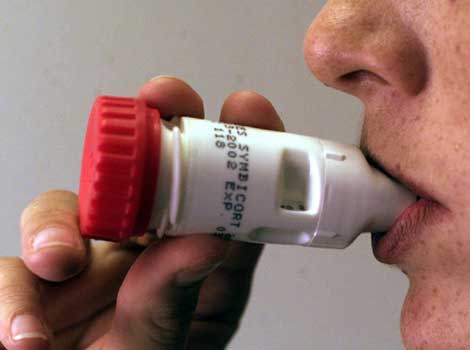 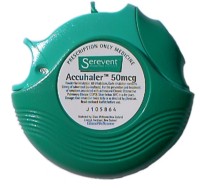 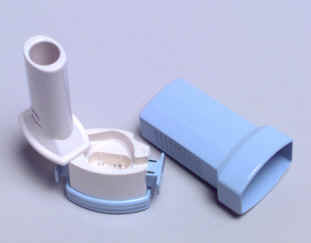 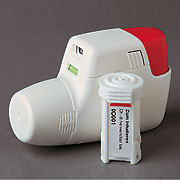 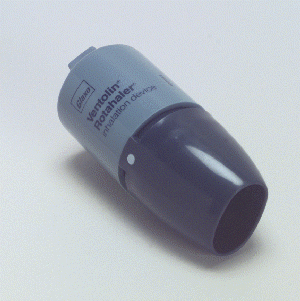 Step 3: assess inhaler technique
Correct inhaler choice or poor technique
Problems with inhaler technique are common in clinical practice & can lead to poor asthma control
All patients should be trained in technique, and trainers should be competent with the inhalation technique
Inhaler choice and techniqueKey recommendations:
Take patient preference into account when choosing the inhaler device
Simplify the regimen and do not mix inhaler device types
The choice of steroid inhaler is most important because of the narrower therapeutic window
Invest the time to train each patient in proper inhaler technique:
Observe technique & let patient observe self (using video demonstrations)
Devices to check technique & maintain trained technique are available
Recheck inhaler technique on each revisit
Haughney J et al. Respir Med. 2008;102:1681–93.
[Speaker Notes: Choosing an inhaler device
The three most common types of inhaler device available are 1) pressurised metered-dose inhalers (MDIs), 2) breath-actuated MDIs, and 3) dry powder inhalers (DPIs). Available in generic form and the least expensive, MDIs are also frequently used incorrectly, as these devices require coordination between inhalation and actuation of the inhaler. Use of a breath-actuated MDI can improve lung deposition and decrease oropharyngeal deposition. DPI use instead requires adequate acceleration rate on inhalation to obtain good lung deposition and avoid excess orophayngeal deposition. 
Key features of MDIs and DPIs
Metered-dose inhalers:
Require slow and deep inhalation over 5 seconds, with co-ordination between dose release and start of inhalation (good co-ordination not critical if slow inhalation but dose has to be released after the start of the inhalation);
Can be used with spacers, large or small (spacers scored lowest in patient preference);
Solving common problems:
poor coordination of actuation & inhalation → switch to breath-actuated MDI;
stopping inhalation when cold spray hits the throat ("cold Freon effect") → add a spacer or switch to inhaler with CFC-free propellant;
inhaling too fast → switch to ultrafine particle inhaler;
inhaling through the nose → training to inhale through mouth. 

Dry powder inhalers:
Breath-actuated;
Require adequate acceleration on inhalation: must inhale deeply and forcibly at the start of the inhalation;
If the patient does not inhale fast enough or long enough:
Not all the dose is emitted;
Particles generated are too big to enter the lungs, resulting in increased oropharyngeal deposition.
Do not prescribe to children <5 years old;
Do not prescribe to patients with insufficient inspiratory effort;
Sensitive to moisture, store in dry place. 
If the dose is supplied in a capsule then two inhalations are required to empty the dose. 

Inhaler training aids:
Several devices to check inhaler technique and maintain trained technique are now available. For use with a MDI, the Aerosol Inhalation Monitor (AIM, Vitalograph Ltd, Buckingham, England) provides useful feedback about a patient’s technique, whilst the 2Tone Trainer (Canday Medical Ltd., Newmarket, England) is a training aid to help patients use a slow inhalation flow. The AeroChamber Plus spacer (Forest Pharmaceuticals, Inc., St. Louis, US) makes a noise when the inhalation flow used is too fast. 
For use with a dry powder inhaler, the In-Check Dial (Clement Clarke International Ltd., Essex, UK) is a device to check if the patient can generate the required fast inhalation. The Turbuhaler whistle (AstraZeneca International, London, UK) is an example of a simple device that has been introduced to check for the required inhalation rate for patients prescribed this device. Finally, the Novolizer (MEDA Pharma GmbH & Co. KG, Bad Homburg, Germany) has been designed to release its dose only when the required inhalation rate is achieved.]
Step 4: assess patient adherence to treatment
Step 4: assess patient adherence to treatment
Unintentional & intentional nonadherence
Nonadherence to asthma therapy, particularly to inhaled steroids, is a common problem contributing to poor asthma control
Nonadherence is often a hidden problem as assessment of adherence is often not included in routine asthma review 
Barriers to assessing adherence:
Patient and physician may prefer to avoid the subject 
Lack of clear, easy methods for addressing barriers to adherence
Perception that little can be done?
Appreciating the factors involved is the first step toward improving adherence
Horne R. Chest. 2006;130:65S–72S.
Nonadherence: identifying the causes
Tools for identifying & assessing nonadherence:
Interventions to facilitate optimal adherence are likely to be more effective  
We need to tailor the intervention & support according to specific barriers & patient preferences
Haughney J et al. Respir Med. 2008;102:1681–93.
Non adherence
Action - Provide training on self-management skills
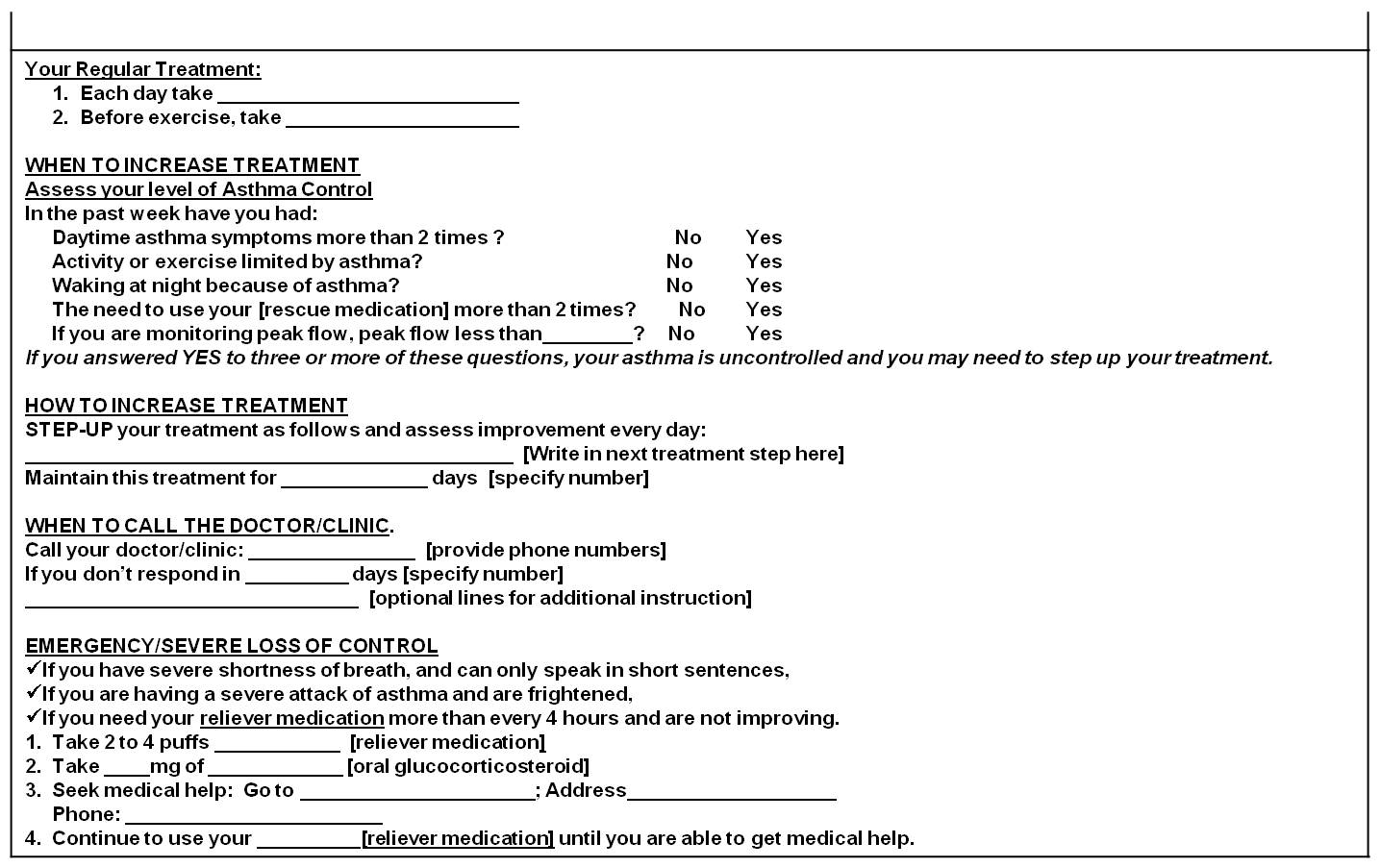 Written action plan
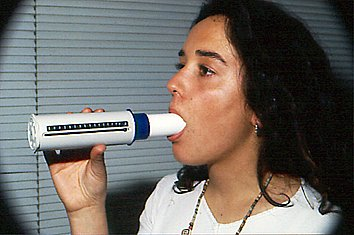 [Speaker Notes: The use of a written action plan itself has independently demonstrated better outcomes in asthma control and decrease exacerbations.
The use of peak-flow measurements could also be useful if available in cases of bad perceivers]
Step 5: exclude alternative or overlapping diagnosis as primary conditions
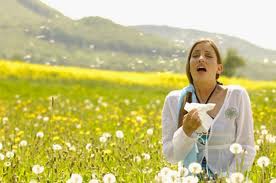 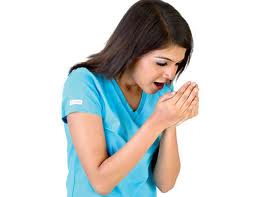 Wrong diagnosis or confounding illnessAction - Rule out (or in) confounding illness before changing medications
Chronic rhino-sinusitis, 
Reflux disease 
Obstructive sleep apnoea syndrome
Cardiac disorders
Vocal cord dysfunction
Anaemia
Obesity
Depression and anxiety
Consider occupational asthma for adults with recent onset
Step 6: Identify and treat co-morbidities
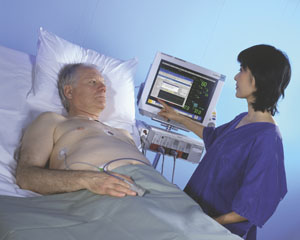 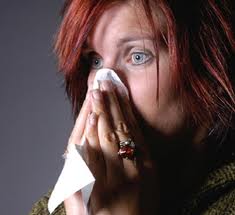 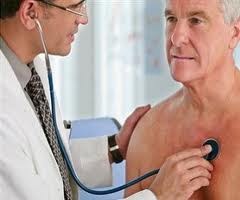 Co morbidities can worsen asthma symptoms - identify and treat them
Allergic rhinitis
COPD
Gastro-oesophageal reflux disease (GERD)
Respiratory infection
Cardiac disorders
Anaemia
Vocal cord dysfunction
[Speaker Notes: The presence of comorbidities can worsen asthma symptoms, and these should be treated to successfully control asthma.]
Concomitant rhinitis
Patients with asthma & concomitant rhinitis use more health care resources than those without rhinitis

Children with asthma & concomitant rhinitis had double the likelihood of being hospitalised and significantly increased likelihood of a physician visit for asthma than those without rhinitis

>50% of patients with asthma have rhinitis 
Both allergic & nonallergic rhinitis are linked to asthma
Price D et al Clin Exp Allergy. 2005;35:282–7.    Thomas M et al. Pediatrics. 2005;115:129–34.
[Speaker Notes: Many patients with asthma, over 50% in most studies, have rhinitis.
Patients with asthma who have rhinitis, both adults and children, use more health-care resources than those without rhinitis, indicating that their asthma is less well-controlled.]
Treating co morbid rhinitis & asthma
Step 7: control environmental factors
Exposure to sensitising and non- sensitising substances at home, hobby or work place are excluded / controlled
Animals outside the home (cats, dogs, hamsters)Dust Mites: Allergy Waterproof CasesDamp cloth and vacuumHome Humidity <50%No carpets in the bedroomWashing with hot water weeklyPollens: Close windows in time of pollinationSnuff: Avoid smoking and passive exposureFungi: Remove mildew stains on the wallsAvoid wood stoves, smoke, air fresheners, etc..
Environmental Factors: Action - Advice on allergens avoidance
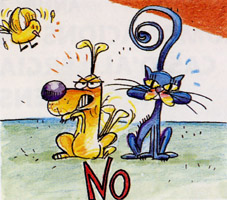 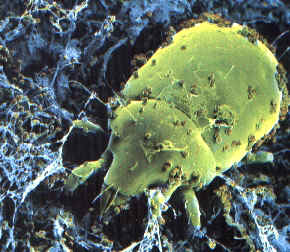 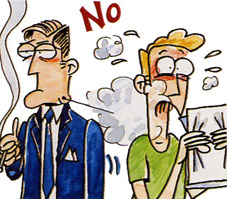 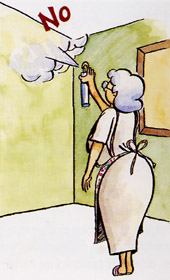 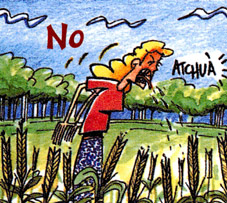 [Speaker Notes: Measures to prevent the development of asthma, and asthma exacerbations by avoiding or reducing exposure to risk factors should be implemented wherever possible. 
Asthma exacerbations may be caused by a variety of risk factors – allergens, viral infections, pollutants and drugs.
Reducing exposure to some categories of risk factors improves the control of asthma and reduces medications needs.]
Step 8: think about drugs which could lead to poor asthma control
NSAID’s
Iron-dextran
Carbamazepine
Vaccines
Allergen extracts (immunotherapy)
Antibiotics: penicillins, tetras, erythromycin, sulfa
Beta-blockers (oral and topical eye drops)
Cholinesterase inhibitors: tacrine, rivastigmine
MDI propellants
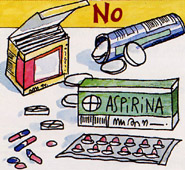 Step 9: Consider individual variation in treatment response
Randomised controlled trials (RCTs) are the basis of recommendations made by clinical guidelines. 
However, several factors limit our ability to generalise RCT results to our patients.
Haughney J et al. Respir Med. 2008;102:1681–93.
[Speaker Notes: Bullet page]
Step 10: consider stepping up treatment
If the patient already has high-dose inhaled corticosteroid with or without systemic corticosteroid
Add LABA /LTRA /other /increase dose of ICS
Follow and reassess for at least 6 months
UPDATED!
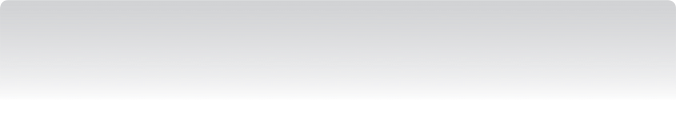 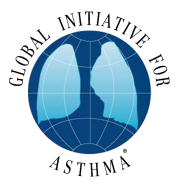 Stepwise management - pharmacotherapy
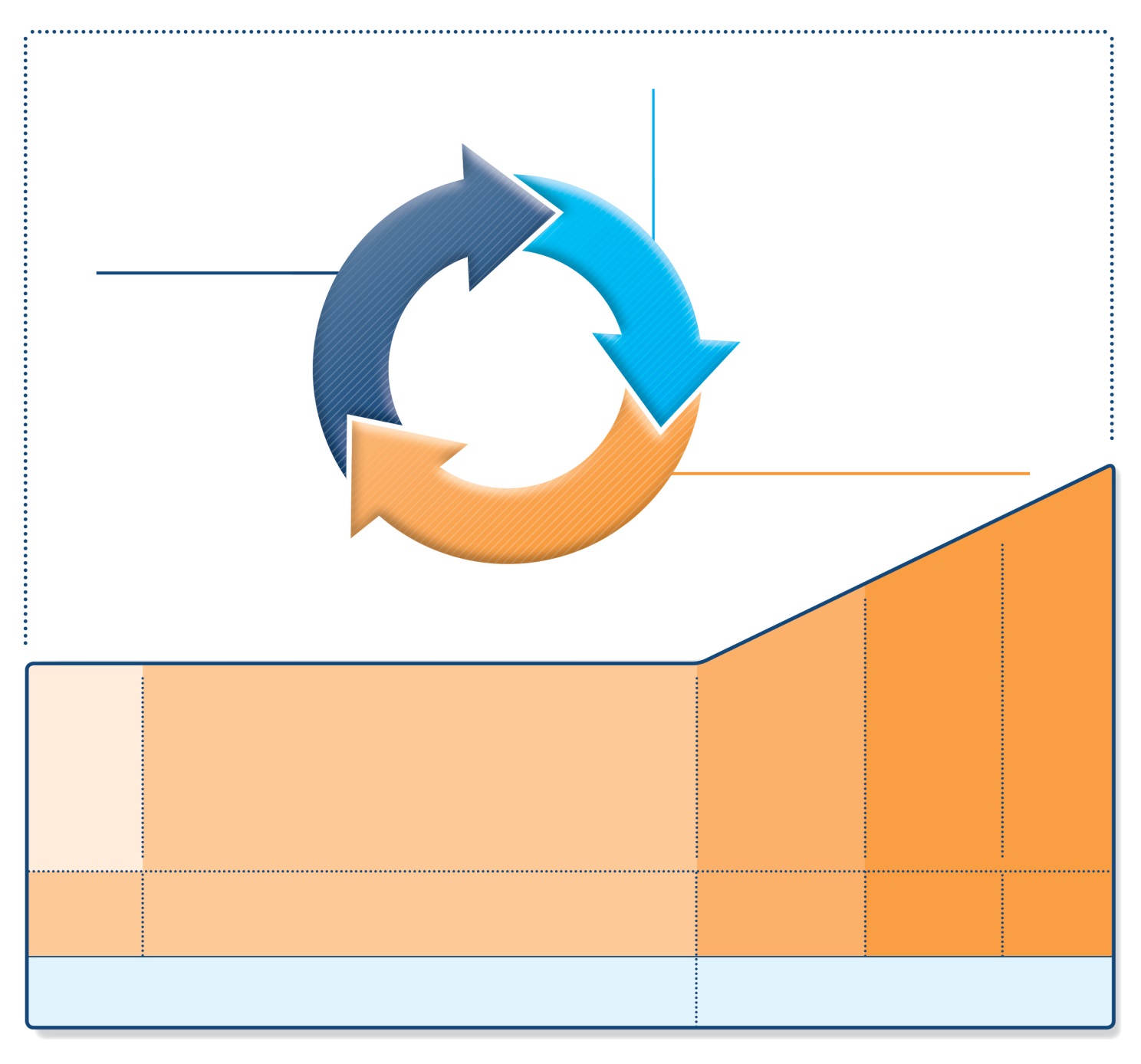 Diagnosis
Symptom control & risk factors(including lung function)
Inhaler technique & adherence
Patient preference
ASSESS
REVIEW RESPONSE
Symptoms
Exacerbations
Side-effects
Patient satisfaction
Lung function
ADJUST TREATMENT
Asthma medications
Non-pharmacological strategies
Treat modifiable risk factors
STEP 5
STEP 4
STEP 3
*Not for children <12 years
**For children 6-11 years, the preferred Step 3 treatment is medium dose ICS
#For patients prescribed BDP/formoterol or BUD/ formoterol maintenance and reliever therapy
 Tiotropium by mist inhaler is an add-on treatment for patients ≥12 years with a history of exacerbations
Refer for add-on treatment 
e.g. 
tiotropium,* omalizumab, mepolizumab*
STEP 1
STEP 2
PREFERRED CONTROLLER CHOICE
Med/high ICS/LABA
Low dose ICS/LABA**
Low dose ICS
Other controller options
Add tiotropium*
High dose ICS + LTRA (or + theoph*)
Add low dose OCS
Consider low dose ICS
Leukotriene receptor antagonists (LTRA)
Low dose theophylline*
Med/high dose ICS
Low dose ICS+LTRA
(or + theoph*)
As-needed short-acting beta2-agonist (SABA)
As-needed SABA or low dose ICS/formoterol#
RELIEVER
GINA 2016, Box 3-5  (2/8) (upper part)
Step 11: consider a referral to secondary care
Doubts about diagnosis and tests unavailable:
Bronchoprovocation test
Allergy test
Rhino fibro-scope
Occupational asthma 
Treating co-morbidities
Pregnancy in a bad controlled patient
Not available treatments (immunotherapy…)
5% suffering from difficult to control asthma
[Speaker Notes: It includes all patients with particularly aggressive asthma which is inadequate or poorly controlled, despite following an appropriate control based therapeutic strategy Synonyms for difficult to control asthma: refractory asthma, refractory asthma, glucocorticoid resistant asthma and steroid dependent asthma]
Step 11: consider a referral to secondary care
Who to refer?
Patients who continue to have difficult to manage asthma after review and taking steps to reduce all possible causes and despite being on guideline-based treatment should be referred to a specialist clinic.
Where to refer?
Patients should be referred to clinics with experience in difficult to manage asthma, able to provide care and treatment by a multidisciplinary team.
What to include in a referral letter?
Occupation
Onset of symptoms
 Dyspnoea
 Specified dyspnoea
Cough
Specified cough
Wheezing
Smoking
Known allergies
Peak flow
Spirometry and bronchodilatation test
Use of asthma medication
Other diseases
Other current medication
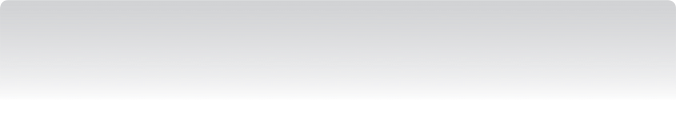 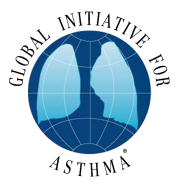 How to distinguish between uncontrolled and severe asthma
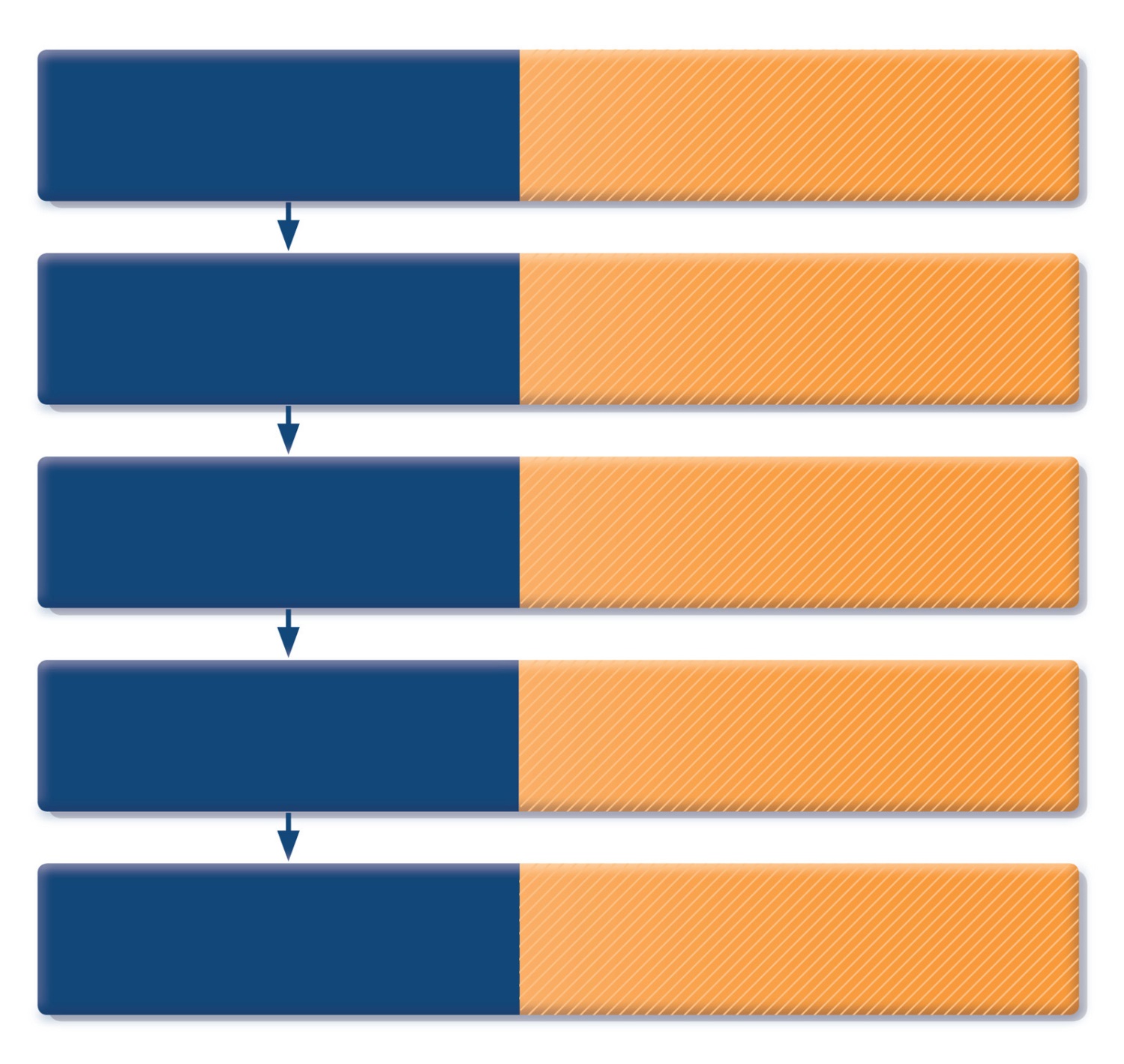 Watch patient using their inhaler. Discuss adherence and barriers to use
Compare inhaler technique with a device-specific checklist, and correct errors; recheck frequently. Have an empathic discussion about barriers to adherence.
If lung function normal during symptoms, consider halving ICS dose and repeating lung function after 2–3 weeks.
Confirm the diagnosis of asthma
Remove potential risk factors. Assess and manage comorbidities
Check for risk factors or inducers such as smoking, beta-blockers,  NSAIDs, allergen exposure. Check for comorbidities such as rhinitis, obesity, GERD, depression/anxiety.
Consider step up to next treatment level. Use shared decision-making, and balance potential benefits and risks.
Consider treatment step-up
Refer to a specialist or severe asthma clinic
If asthma still uncontrolled after 3–6 months on Step 4 treatment, refer for expert advice. Refer earlier if asthma symptoms severe, or doubts about diagnosis.
GINA 2016, Box 2-4 (5/5)
© Global Initiative for Asthma
Conclusions: what should we do?
Empower/enable the patient
Written action plan
Identify triggers and allergens and avoid 
Check adherence and good inhaler technique
Rule out or treat co-morbidities
Changes in pharmacological treatment 
Refer only when needed
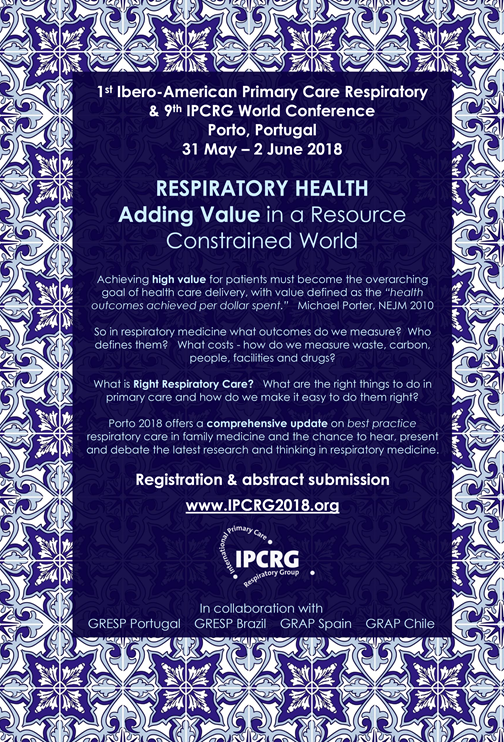 Respiratory Health: Adding Value 
in a Resource Constrained World

In collaboration with:
GRESP Portugal
GRESP Brazil 
GRAP Spain
GRAP Chile
Thank you for your attention!